محاضرة10
Drawing of a sectional elevation and side view
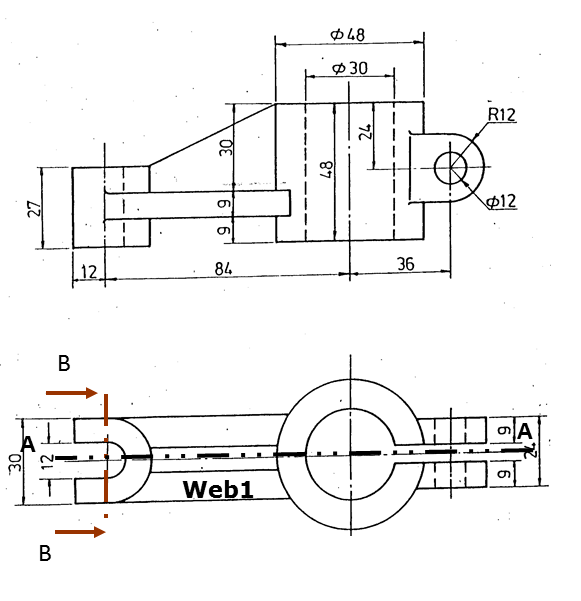 10. Drawing of a sectional elevation and side view
Cylinder
Web2
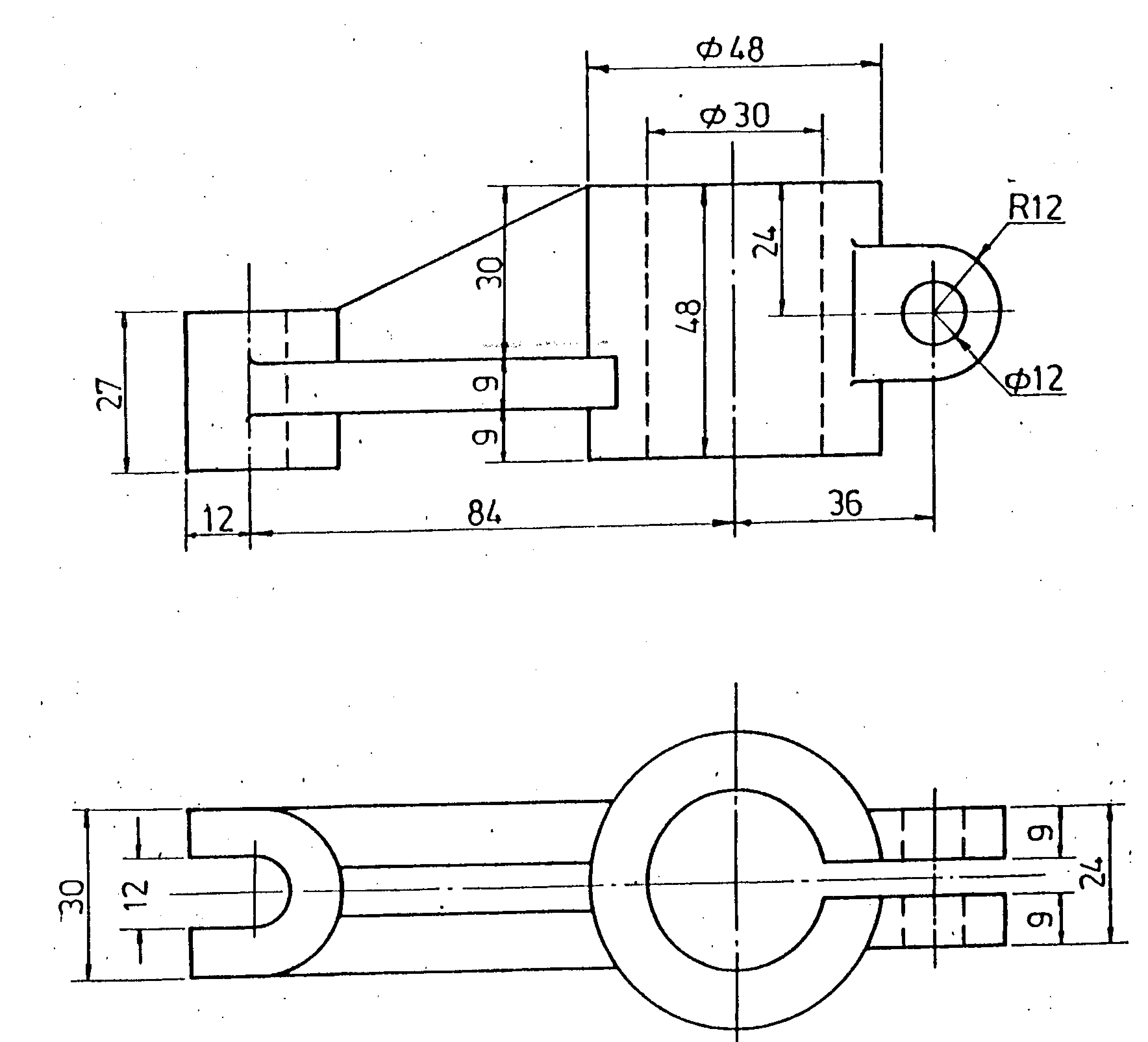 Web2
Web1
Web1
B
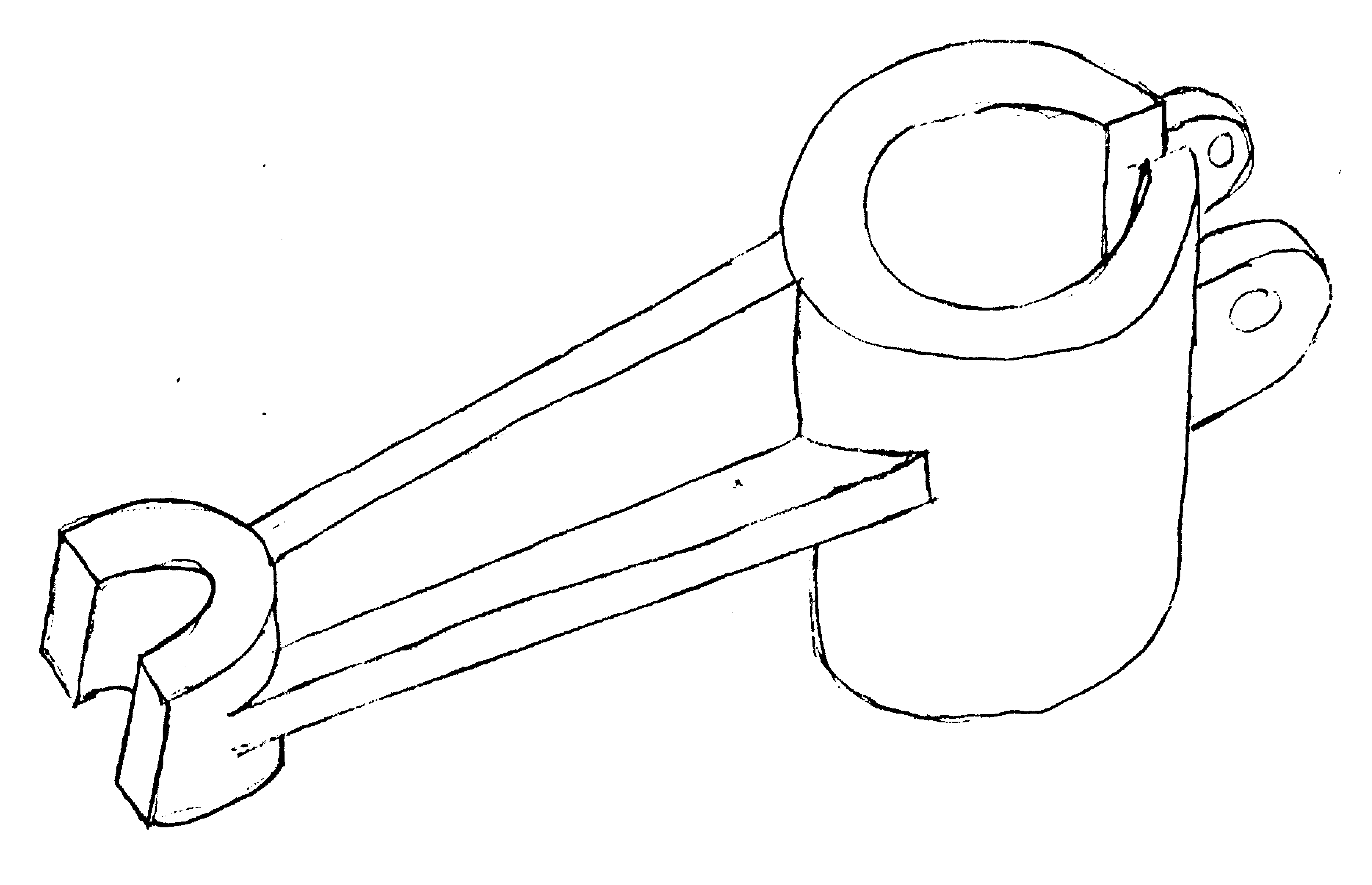 ISOMETRIC
A
Web1
Prof. Dr. Mohamed Omar Mousa                                                                            March 2006
A
Web2
B
A
A
A
A
B
B
B
B
Prof. Dr. Mohamed Omar Mousa                                                                       March 2006
13. Drawing of a sectional plan and side view of a Bearing pricket.
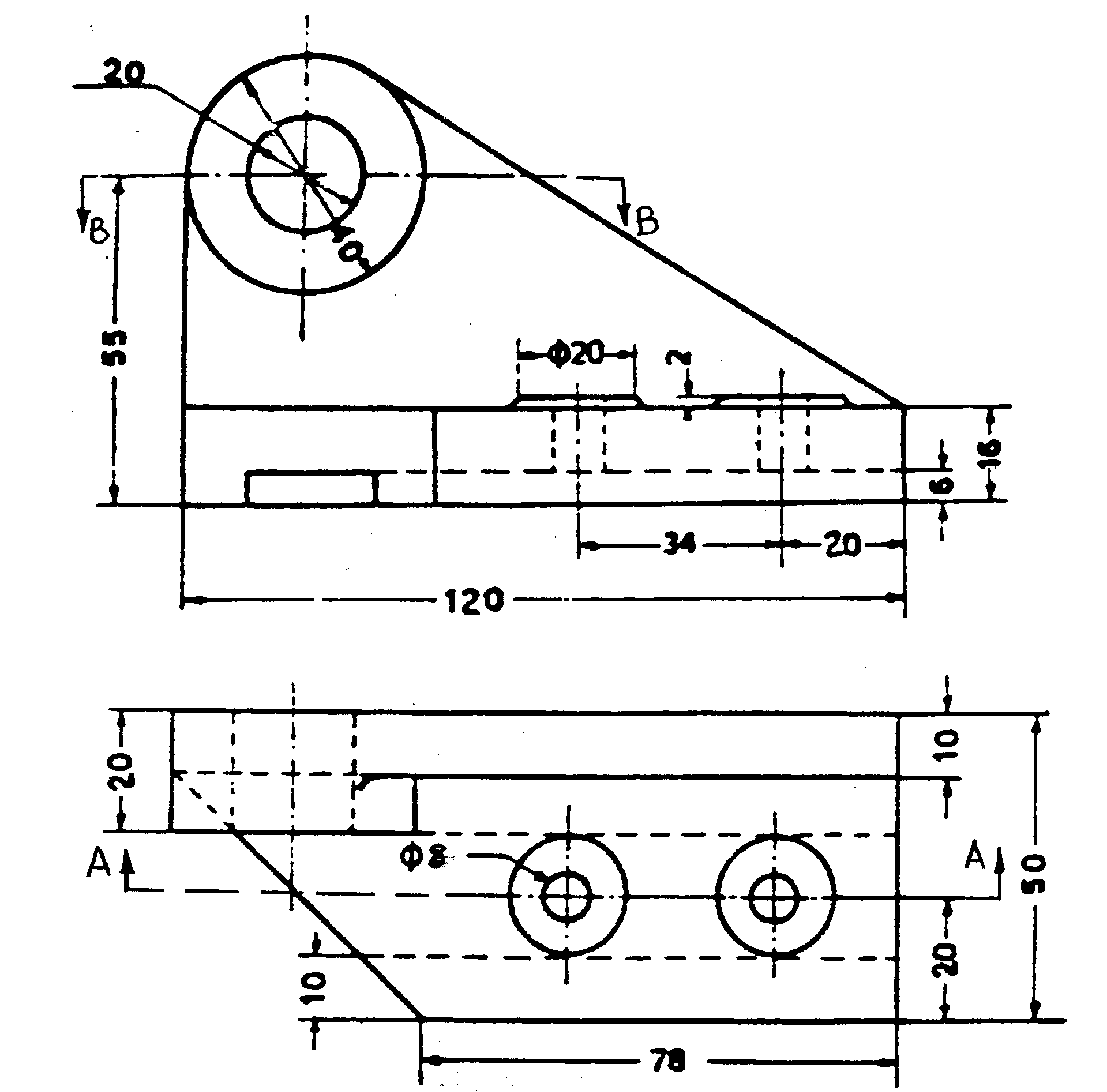 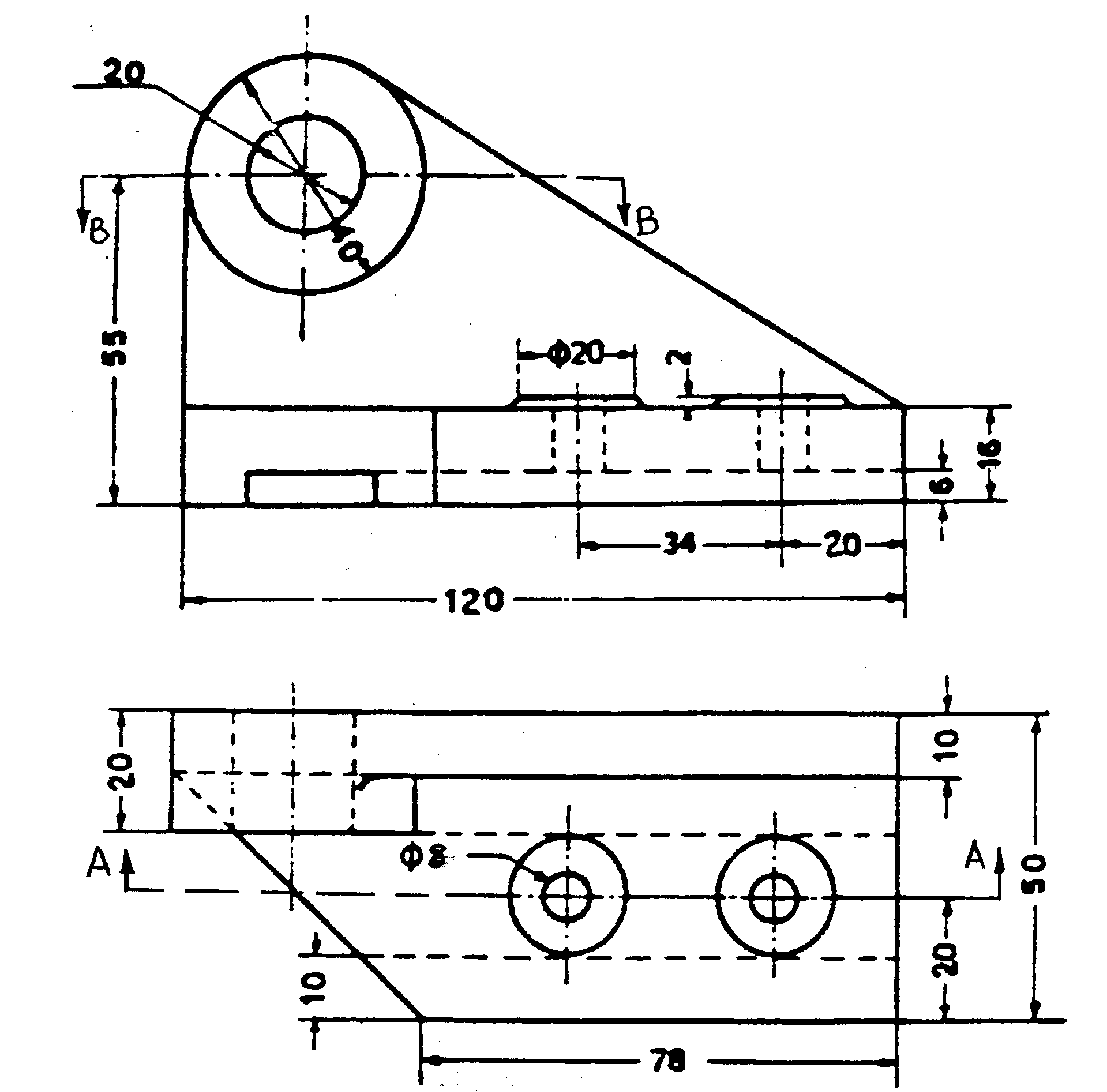